درختها- قسمت چهارم
سید مهدی وحیدی پور

با تشکر از دکتر جواد سلیمی
دانشگاه کاشان دانشکده برق و کامپيوتر
درختها
مقدمه 
بازنمايي درخت ها
درخت هاي دودويي
پيمايش درختهاي دودويي
عمليات ديگر روي درختهاي دودويي
درختهاي دودويي نخ کشي شده
Heap ها
درختان جستجوي دودويي
درختهاي انتخاب
جنگل ها
نمايش مجموعه ها 
شمارش درخت هاي دودويي متمايز
دانشگاه کاشان دانشکده برق و کامپيوتر
2
صف هاي اولويت
عضوي که بايد حذف شود عضو با بالاترين يا پايين ترين اولويت است
مثال : تخصيص منابع 
هر وقت که کامپيوتري آزاد شد 
کاربري که متقاضي زمان کمتري است انتخاب شود : (صف اولويت مينيموم)
در هر عمل حذف عضوي که کوچکترين مقدار کليد را دارد حذف مي شود

کاربري که پول بيشتري پرداخته است انتخاب شود: (صف اولويت ماکزيموم)
در هر عمل حذف عضوي که بزگترين مقدار کليد را دارد حذف مي شود
صف هاي اولويت
صف اولويت ماکزيمم (صف مينيموم به صورت مشابه قابل تعريف) 
ساده ترين پياده سازي : ليست خطي مرتب نشده
نمايش ترتيبي
اضافه کردن عضو به آساني در انتهاي صف O(1)              
حذف يک عضو نيازمند جستجوي عضو با بزرگترين کليد O(n)
نمايش پيوندي 
اضافه کردن عضو به آساني در ابتداي زنجير O(1)            
حذف يک عضو نيازمند جستجوي عضو با بزرگترين کليد O(n)
صف هاي اولويت
صف اولويت ماکزيمم (صف مينيموم به صورت مشابه قابل تعريف) 
ساده ترين پياده سازي : ليست خطي مرتب نشده

نمايش ترتيبي Unordered  array
اضافه کردن عضو به آساني در انتهاي صف O(1)              
حذف يک عضو نيازمند جستجوي عضو با بزرگترين کليد O(n)

نمايش پيوندي Unordered  linked  list
اضافه کردن عضو به آساني در ابتداي زنجير O(1)             
حذف يک عضو نيازمند جستجوي عضو با بزرگترين کليد O(n)
صف هاي اولويت
صف اولويت ماکزيمم (صف مينيموم به صورت مشابه قابل تعريف) 
پياده سازي با ليست خطي مرتب
نمايش ترتيبي Sorted  Array
عضوها به صورت غير نزولي 
اضافه کردن عضو		 O(n)
حذف يک عضو  		 O(1)

نمايش پيوندي Sorted  linked  list
عضوها به صورت غير صعودي
اضافه کردن عضو		O(n) 
حذف يک عضو		 O(1)
در صورت استفاده ار heap ماکزيمم زمان حذف و اضافه O(log n) مي شود
صف هاي اولويت
صف اولويت ماکزيمم (صف مينيموم به صورت مشابه قابل تعريف)
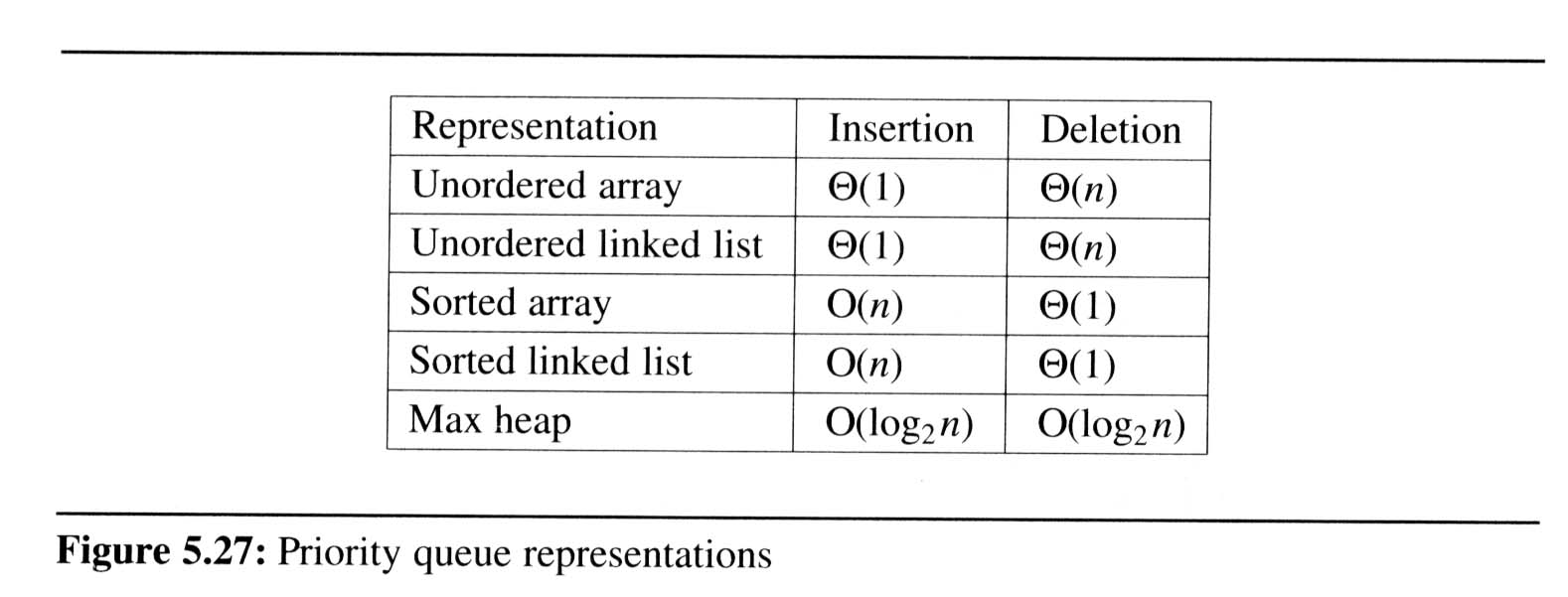 Heap
تعريف
max tree درختي است که مقدار کليد هر گره آن کمتر از مقادير کليدهاي فرزندانش نباشد.
max heap يک درخت دودويي کامل است که همزمان  max tree نيز مي باشد.
min tree درختي است که مقدار کليد هر گره آن بيشتر از مقادير کليدهاي فرزندانش نباشد.
min heap يک درخت دودويي کامل است که همزمان min tree نيز مي باشد.
8
Heap
مقدار کليد در گره ريشه در max heap (min heap) بزرگترين (کوچکترين) کليد در درخت است.
مثال
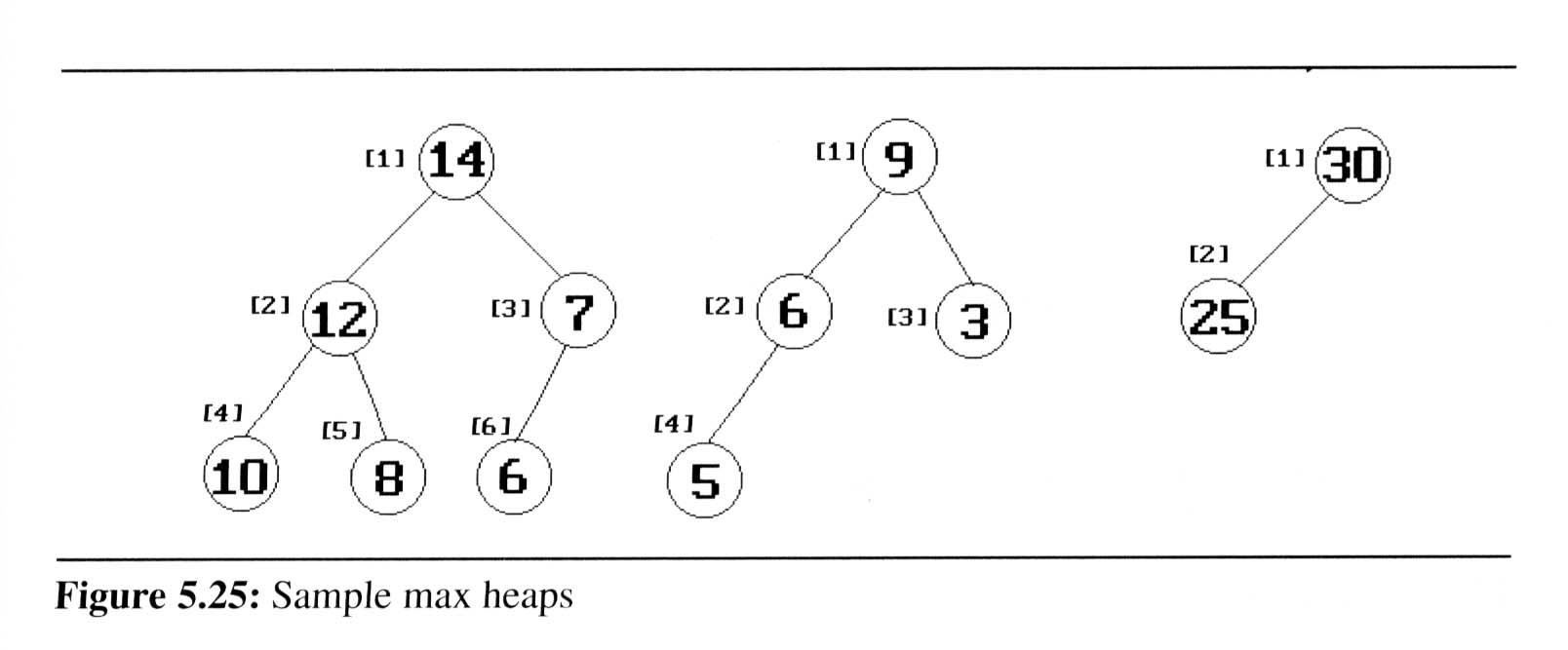 max heap
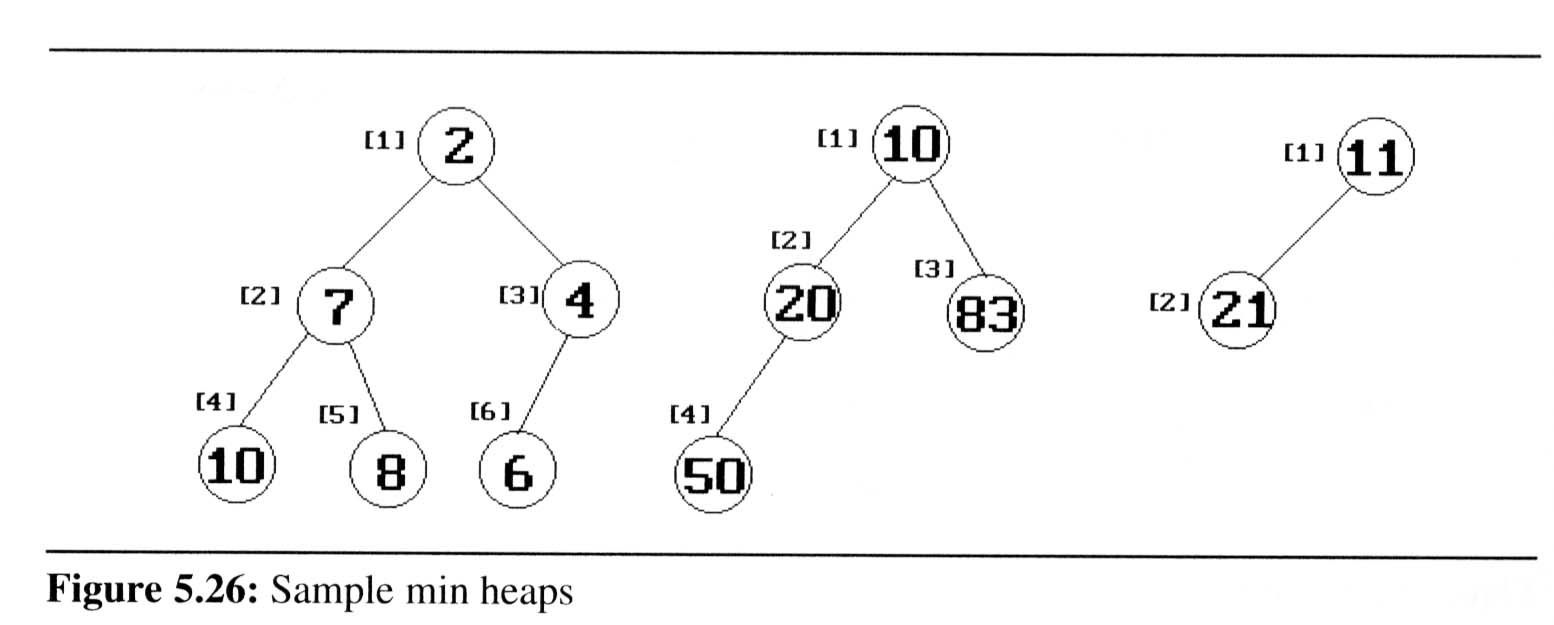 min heap
Heap
عمليات اصلي روي يک Heap
ايجاد يک Heap خالي

اضافه کردن يک عنصر جديد به Heap

حذف بزرگترين عنصر از Heap
دانشگاه کاشان دانشکده برق و کامپيوتر
10
Heap
نوع داده مجرد Heap
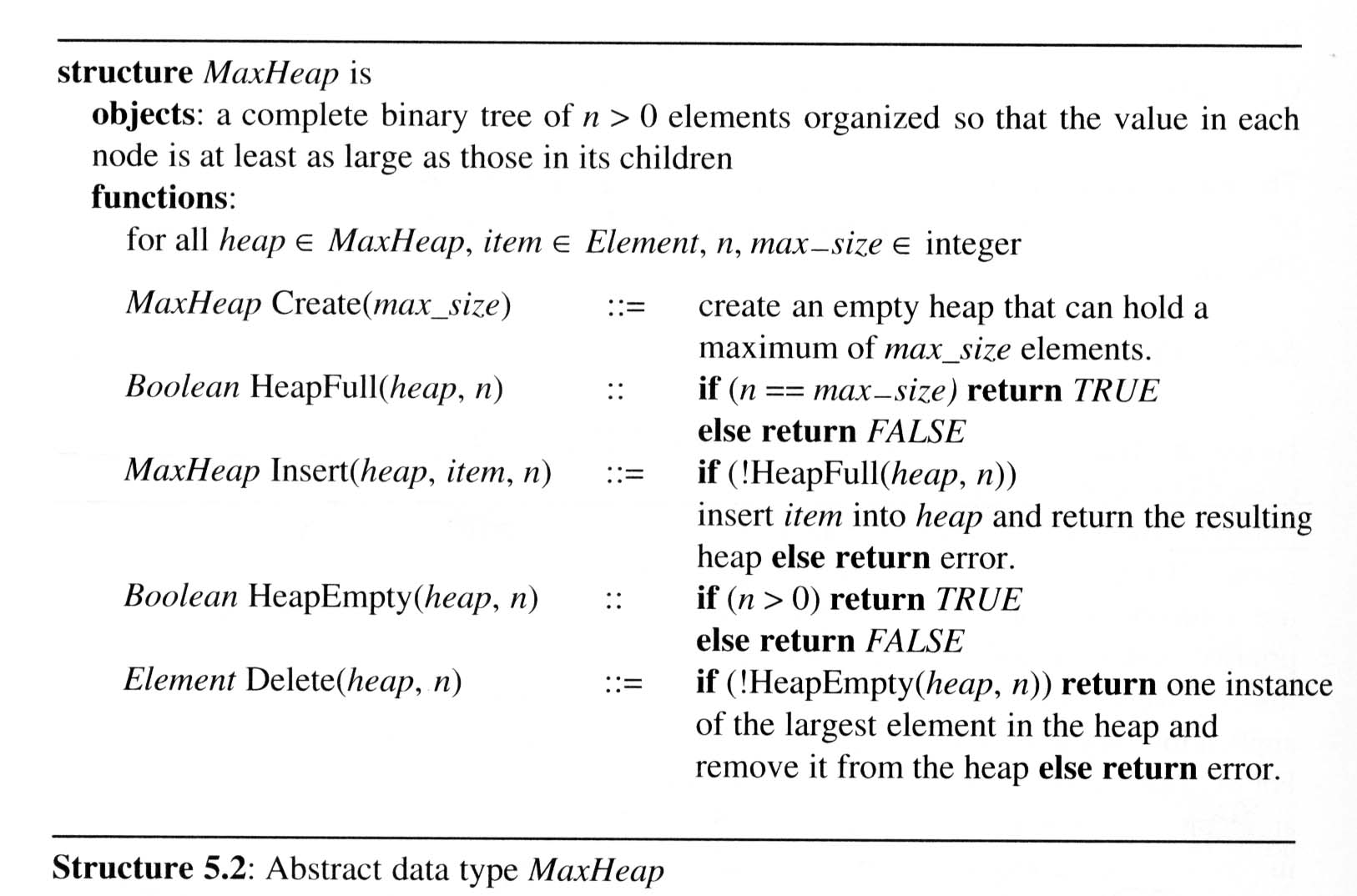 دانشگاه کاشان دانشکده برق و کامپيوتر
11
اضافه کردن يک عنصر در Max Heap
پيچيدگي اضافه کردن عنصر O(log2 n)
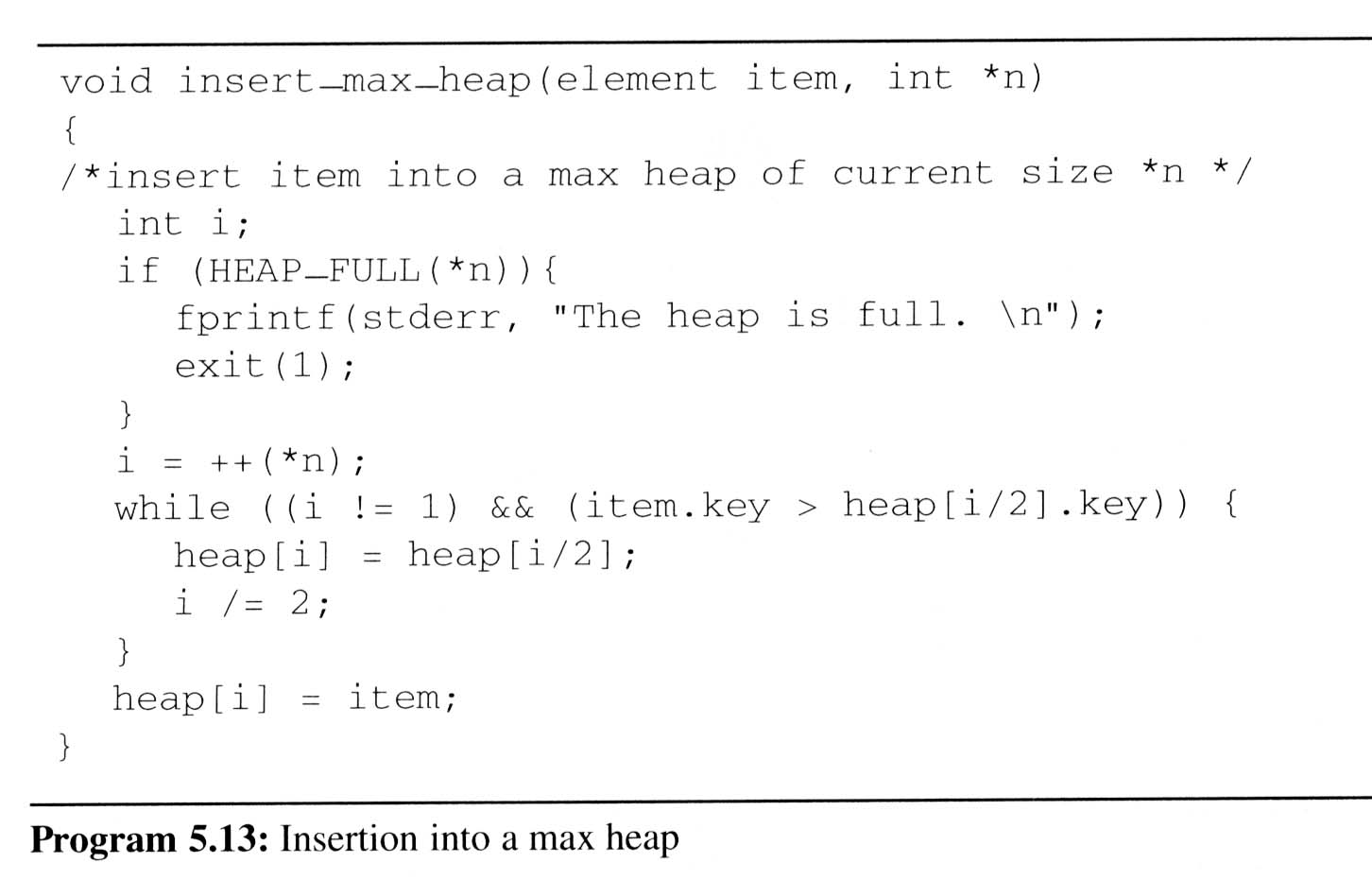 insert
21
5
*n=
6
5
i=
6
3
7
3
1
[1]
20
21
parent link
[2]
[3]
item up heap
20
15
2
5
[5]
[6]
[7]
[4]
10
14
2
5
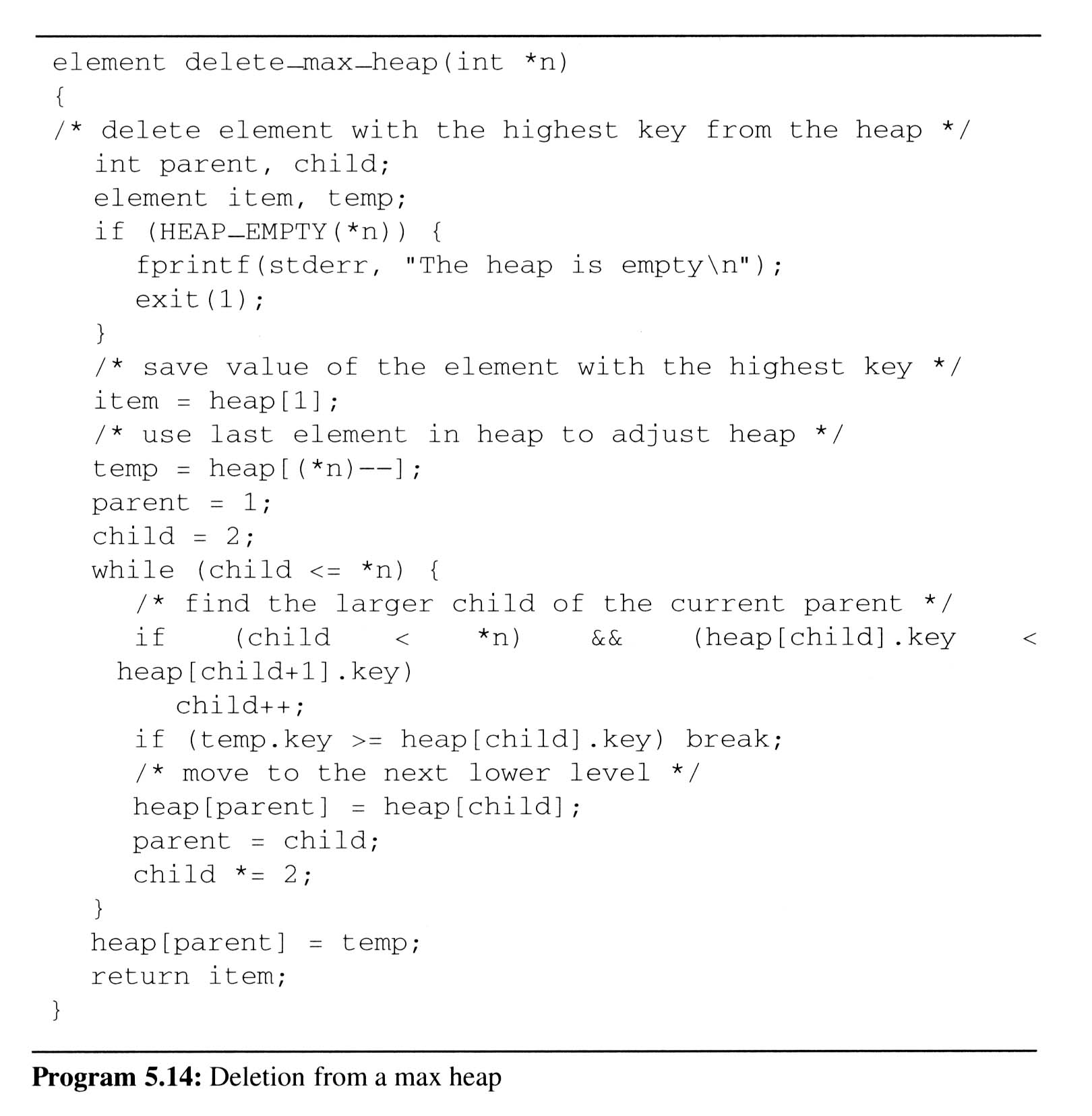 <
حذف کردن يک عنصر از Max Heap
پيچيدگي حذف کردن عنصر O(log2 n)
parent =
1
2
4
*n=
5
4
child =
2
4
8
[1]
15
20
[2]
[3]
15
14
2
item.key =
20
[4]
[5]
temp.key =
10
10
14
10